Код профессии: 54.01.14
РЕЗЧИК
ГАОУ МО СПО «СНК»
Олень на Севере — это и транспорт, и пища,а его кости и рога — строительный и ценный поделочный материал
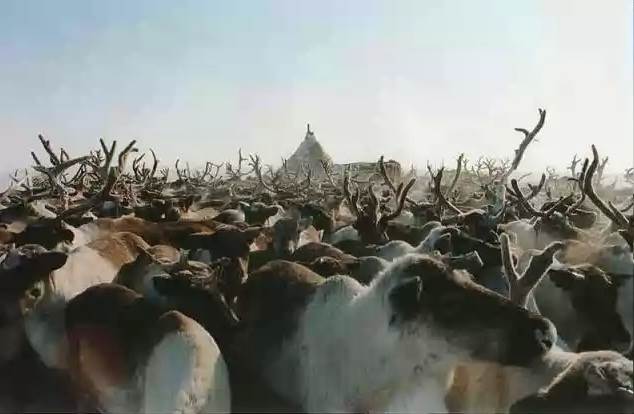 Художественная обработка кости — один изсамых древних и удивительных видов искусств
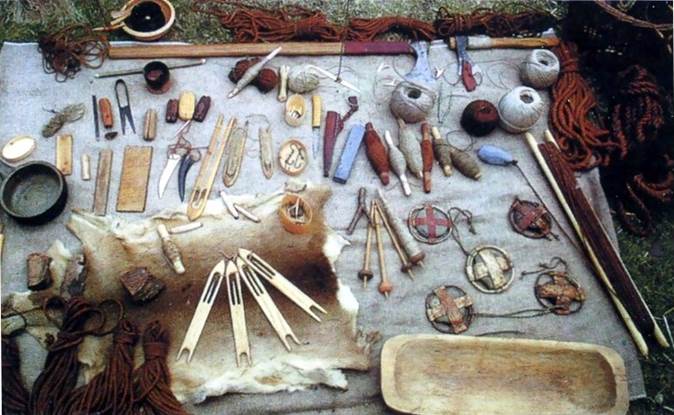 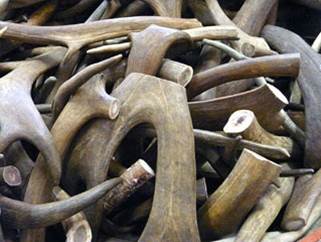 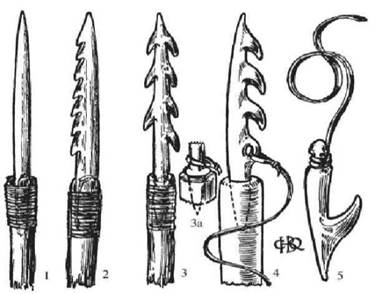 С незапамятных времен кость являлась ценным поделочным материалом. Мастерство резьбы накапливалось веками, передавалось из поколения в поколение, и в наше время находится на высокой ступени художественного искусства.
Шкатулка. Березовая сувель, рог оленя, рог лося.
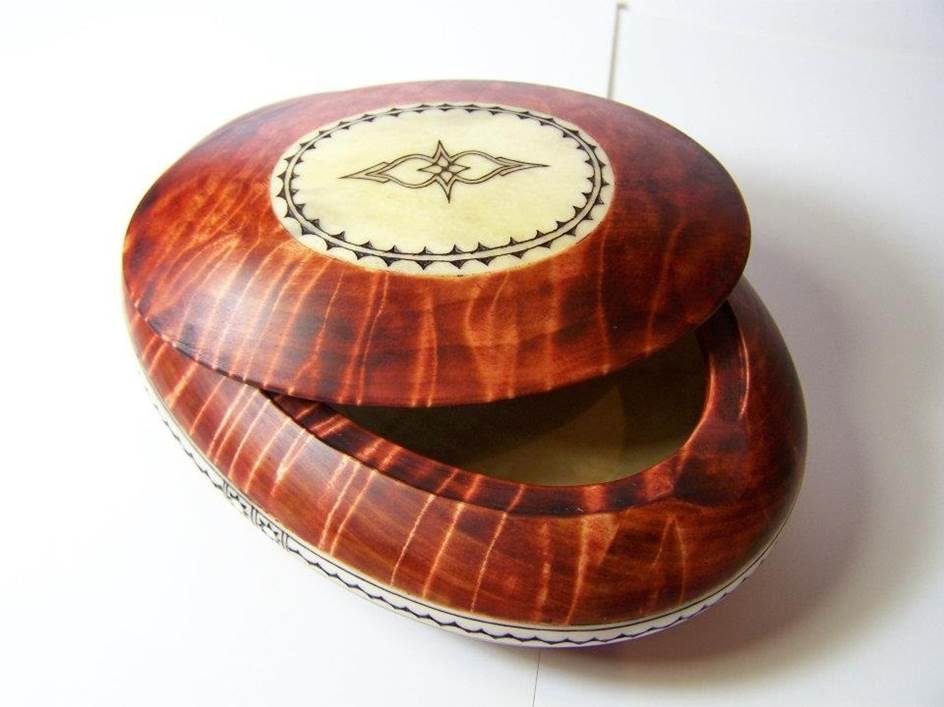 Набор для специй.Кость лося.
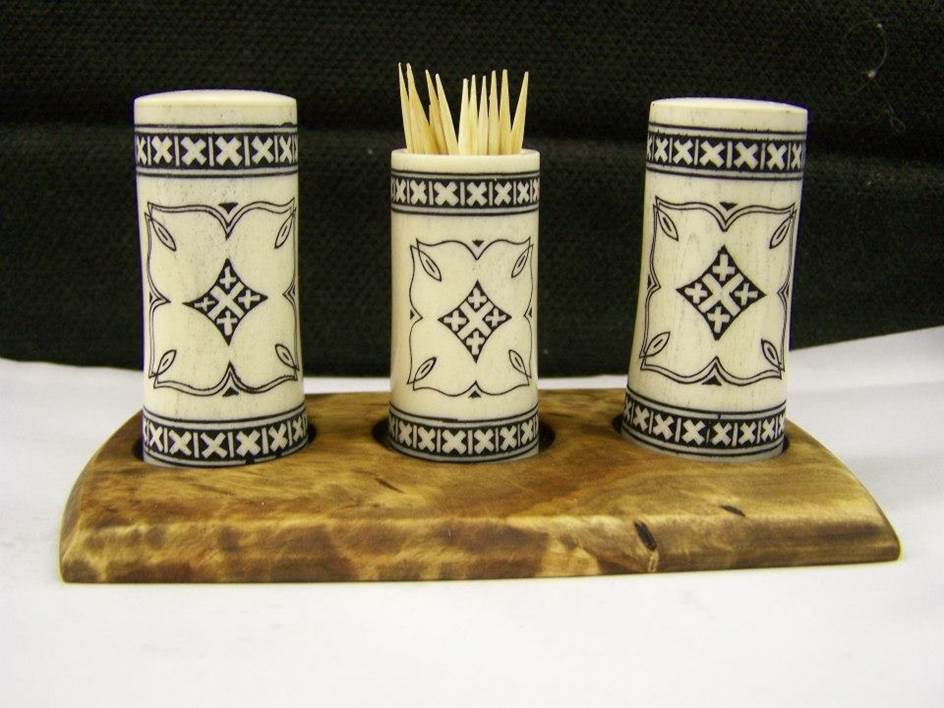 Рабочий нож.Сталь, рог оленя, кожа лося.
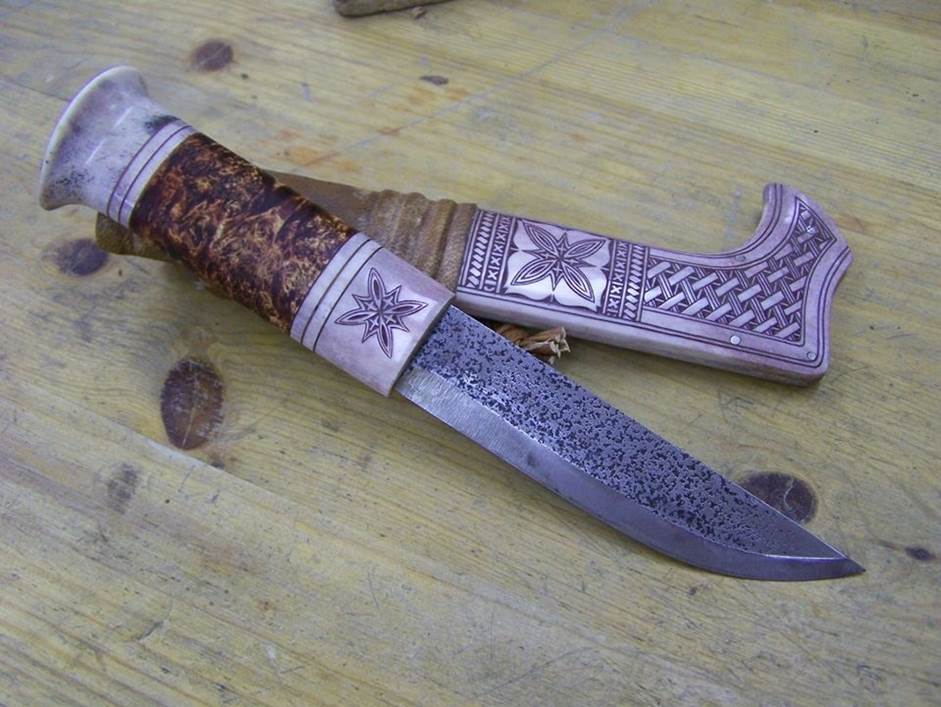 Пуговицы. Рог оленя.
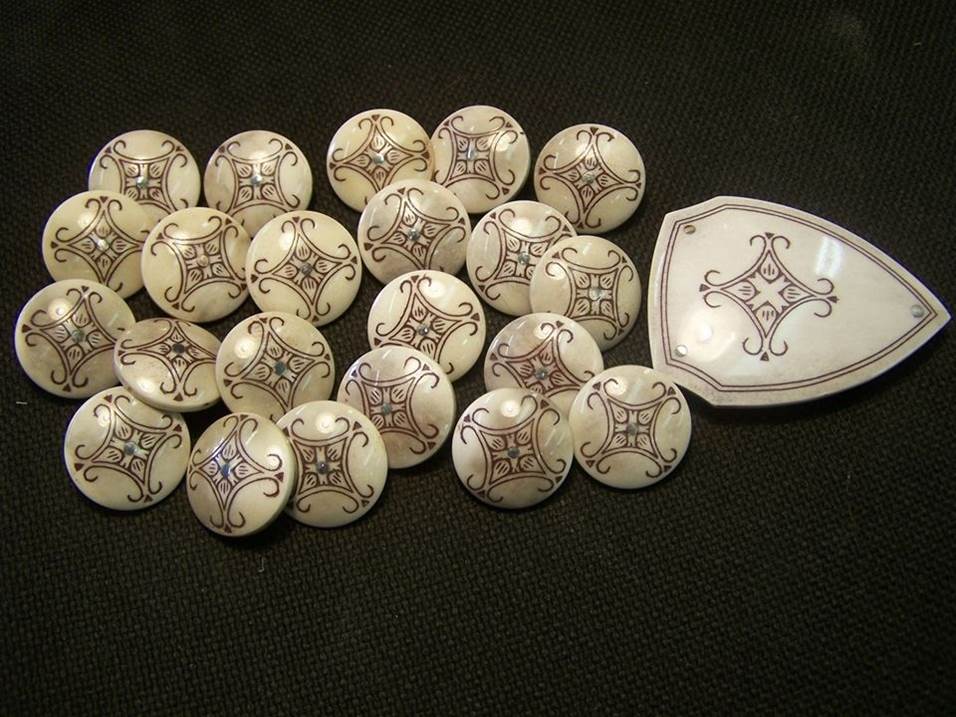 Брошь.Рог лося.
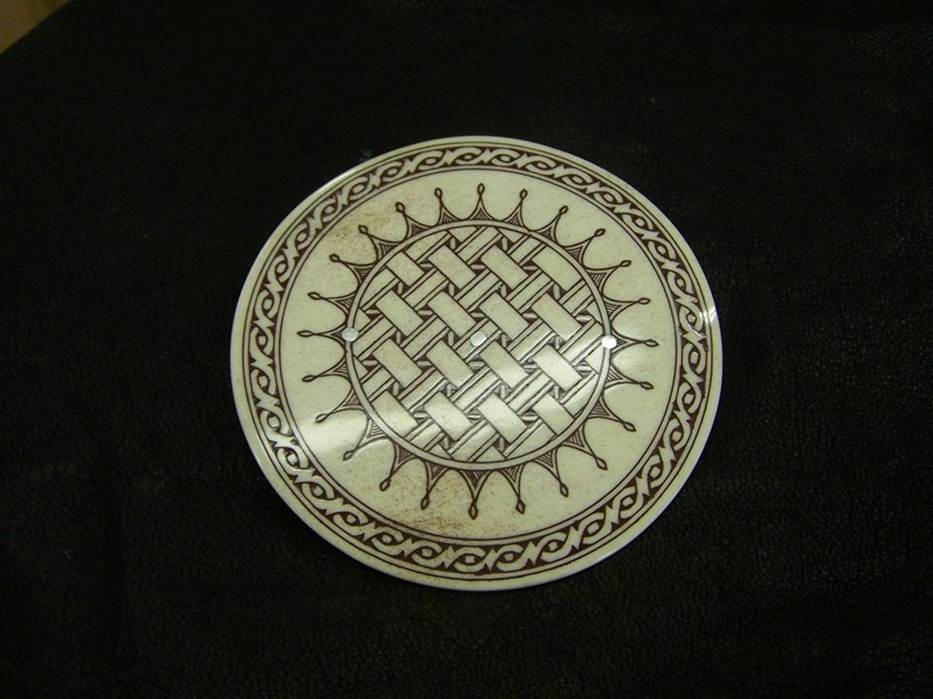 Застежка для саамской рубахи. Рог оленя.
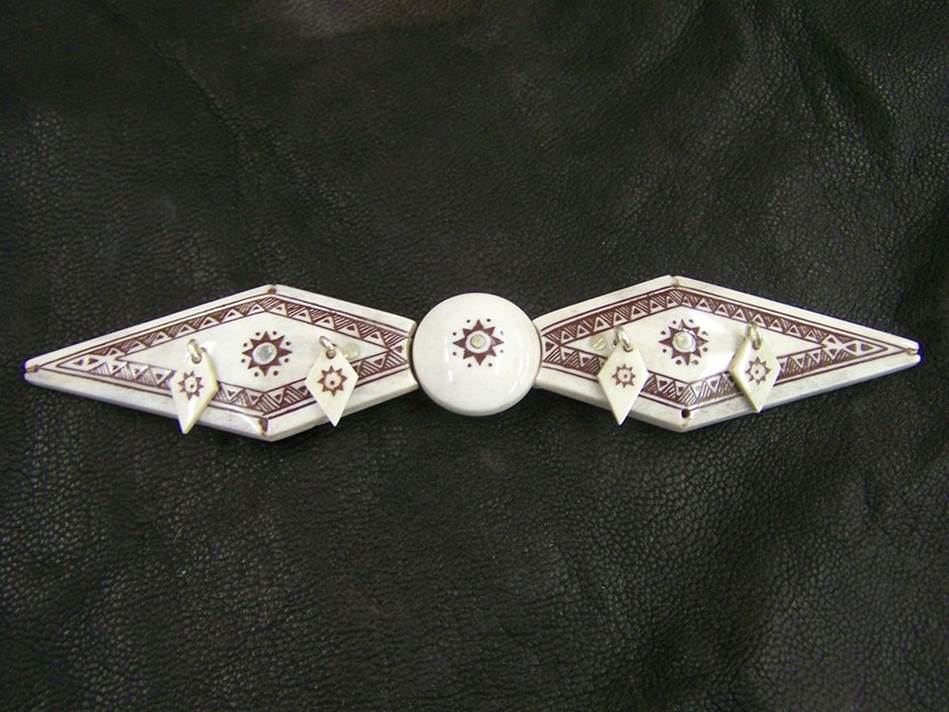 Серьги.Рог оленя.
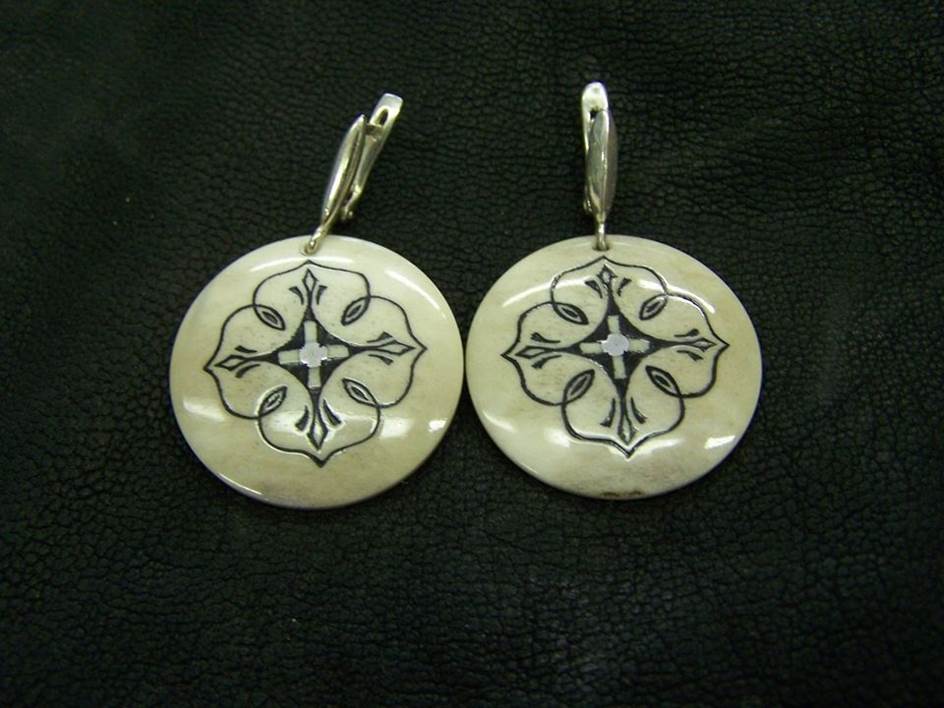